FGAI4H-K-053-A01
E-meeting, 27-29 January 2021
FG-AI4H-K-053-A01
DEL-09 :  AI4H Applications and Platforms
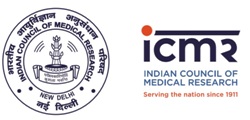 Manjeet Singh Chalga
Scientist-C, ICMR, India
+91-95827 76792
manjeetchalga@gmail.com, chalgams.hq@icmr.gov.in
Objectives:

to discuss on development of AI tool for Health using Mobile Applications & Cloud Applications
to provide a forum for open communication among various stakeholders,
to coordinate the benchmarking process in collaboration with the Focus Group management and working groups.
3
Key features required for development of AI tool for Health using Mobile Application
PAS 277:2015 Health and wellness apps. Quality criteria across the life cycle. Code of practice
Good practice guidelines on health apps and smart devices (mobile health or mhealth)
Guiding Principles of Practice and Transparency for Mobile Health Solutions (CTA-2073)
4
Types of Mobile Application
Web Based Apps
Native Apps
Hybrid Apps
Trending Mobile Applications for Health
Health Awareness Apps
Apps with Associated Devices
Apps for disease surveillance
Designing of dynamic Mobile Application
Most of the health research issues have similar pattern of questionnaire or activities. 

By identifying the common pattern of health surveys and issues, a simple database can be designed at a webserver. 

The mobile application can be designed to read the database from the webserver and prepare the dynamic console of the App.
7
Detail of some App and cloud based projects we are working on
Dynamic designing
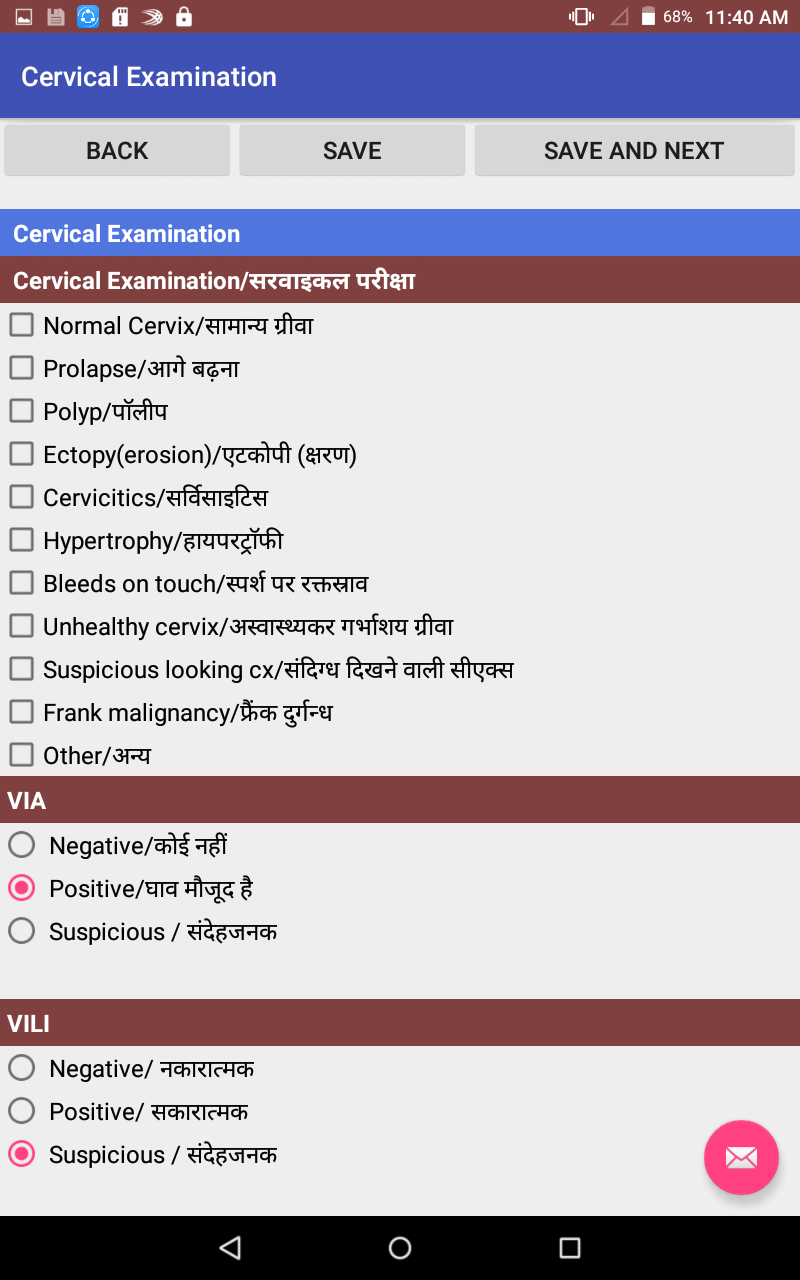 Internet
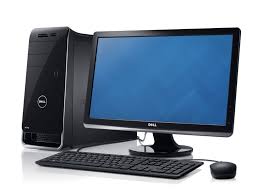 Data Sync
Mobile Database
Server
Database of Web Based Server
8
1.    Targeted Intervention to Expand and Strengthen TB (TIETB) Control in Tribal Populations under the Revised National Tuberculosis Control Programme, India
TieTB Project Flow Diagram
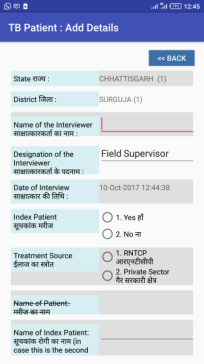 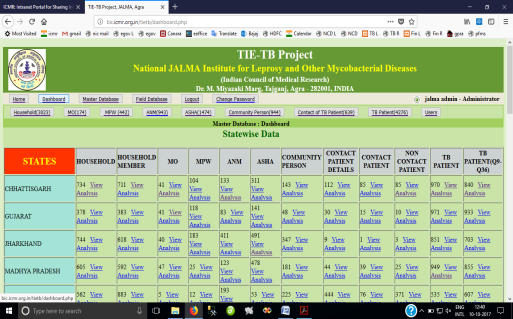 Mobile
App
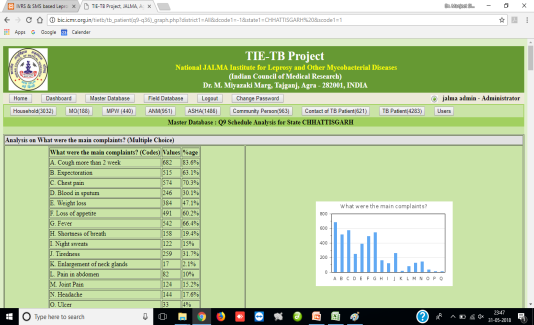 Analyzed 
Report
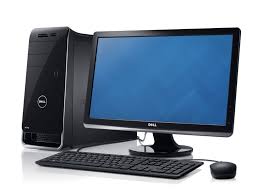 Present Status : Developed Mobile App and collected Data from Tribal Area from 19 Districts of 5 States Chhattisgarh, Gujarat, Jharkhand , MP & Rajasthan
Server at ICMR Headquarters
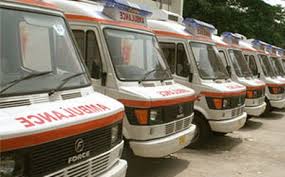 4500+ TB Patients
600+ Contacts Patients
900+ Community Persons
1400 ASHA workers
900+ ANMs
400+ MPWs
170+ Medical Officers
35 Mobile vans equipped with Digital X-ray and sputum microscopy services have been launched and providing services to TB Patients in Tribal Area
2.   To develop an IT based Leprosy and TB Patients monitoring system in order to ensure complete treatment of the patients
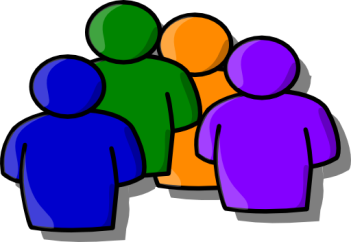 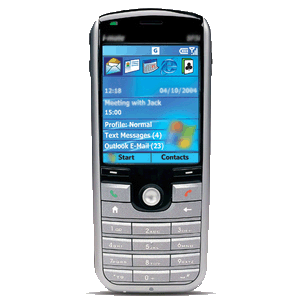 Robo Dialing System
Voice Call
SMS
Voice Call
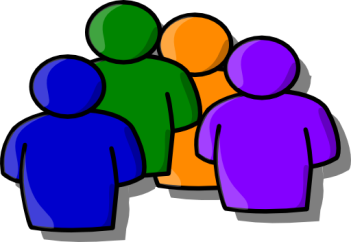 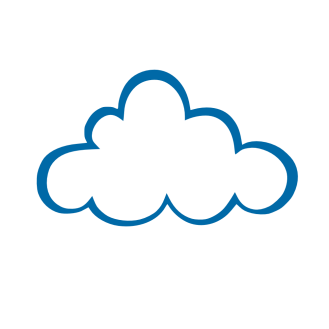 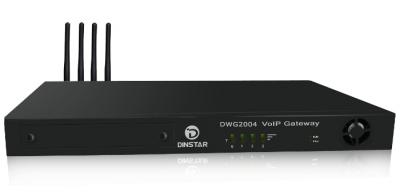 SMS Gateway
Patient Registration
GSM Gateway
Call Scheduling
Data Sync with IVRS
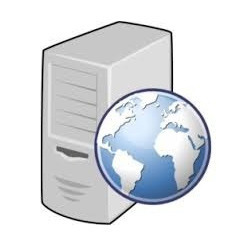 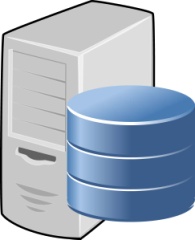 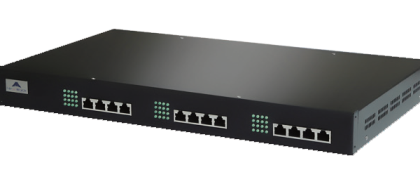 Web Services & Program Controller
IVRS/Controller
Database Server
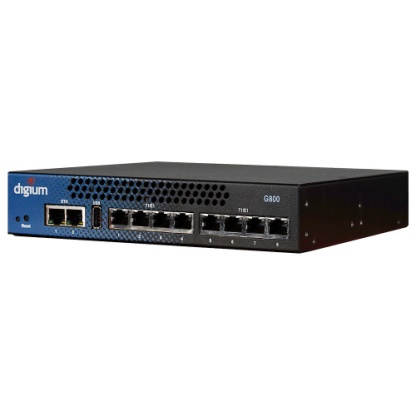 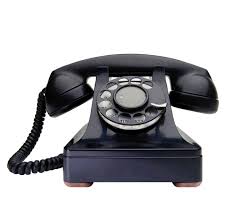 Analysis of Data & Reports
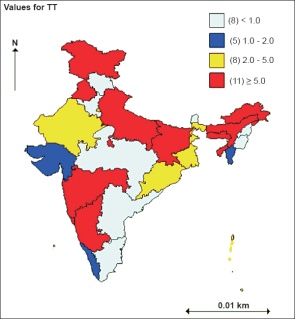 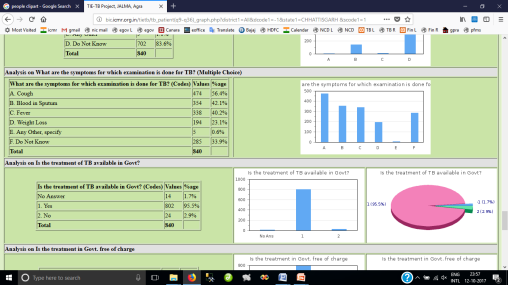 VoIP Gateway
3.  Screening and Early Detection of Cervical, Oral and Breast Cancer in Cachar, AssamTrained 250+ health workers, surveyed 46,000+ population and identified 4400+ suspected cases
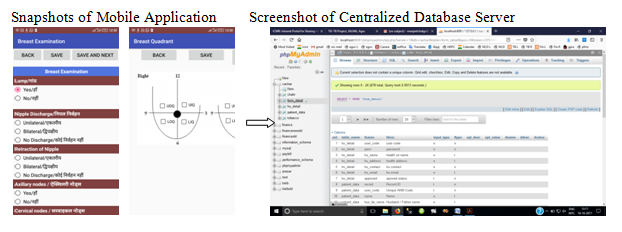 4.   Screening families of workers of Tea Garden for risk of Non-Communicable Diseases  and early detection of Cancer in the Dibrugarh, AssamTrained health workers of that area, surveyed 9600+ population and identified 1200+ cases at high risk of Non-Communicable diseases
5.   Prevalence of fluorosis in the community of selected districts of India and development of an appropriate intervention model from prevention and control of fluorosisTrained project staff, surveyed 50000+ population from 7 districts of IndiaProject is ongoing
6.     Programmatic Implementation and Comparison of MIP Vaccine Immunoprophylaxis and Rifampicin Chemoprophylaxis for Contacts for Leprosy Patients under the National Leprosy Eradication Programme (NLEP) in High Endemic SettingsTrained project staff and surveyed 17000+ families population Project is ongoing
7.     Prevalence and Determinants for TB Disease among Contacts of TB Patients: A Bi-directional StudyTrained project staff and surveyed 70+ city areaProject is ongoing
8.      A randomised controlled trial to compare the efficacy of mobile app vs conventional prescription of analgesics and adjuvants’ adherence on selected variables among cancer patients receiving palliative care at a tertiary care centre
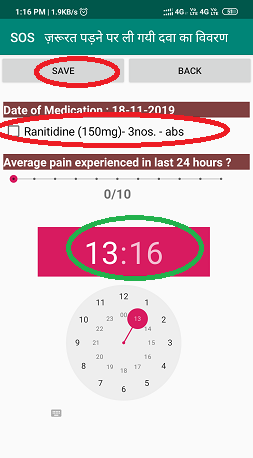 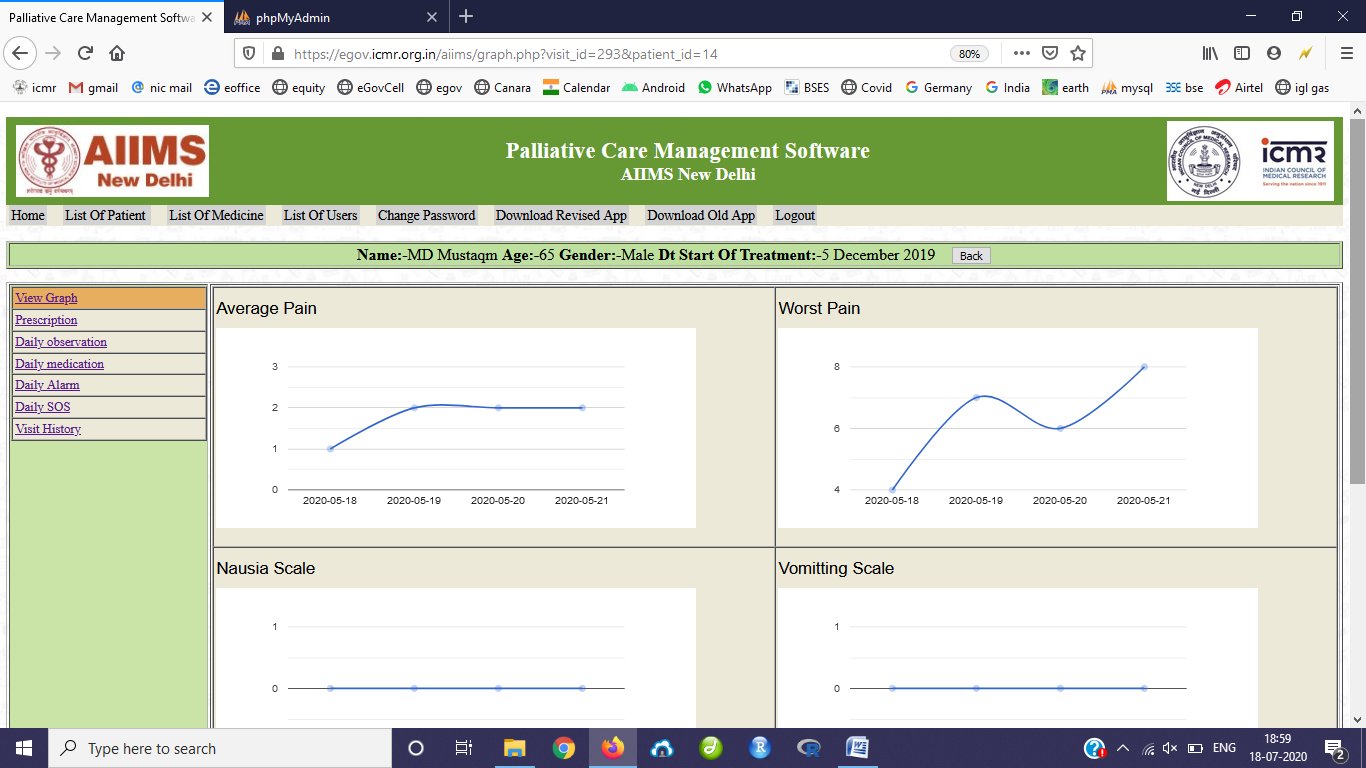 9. Digitization of Process of Assigning medical cause of death process
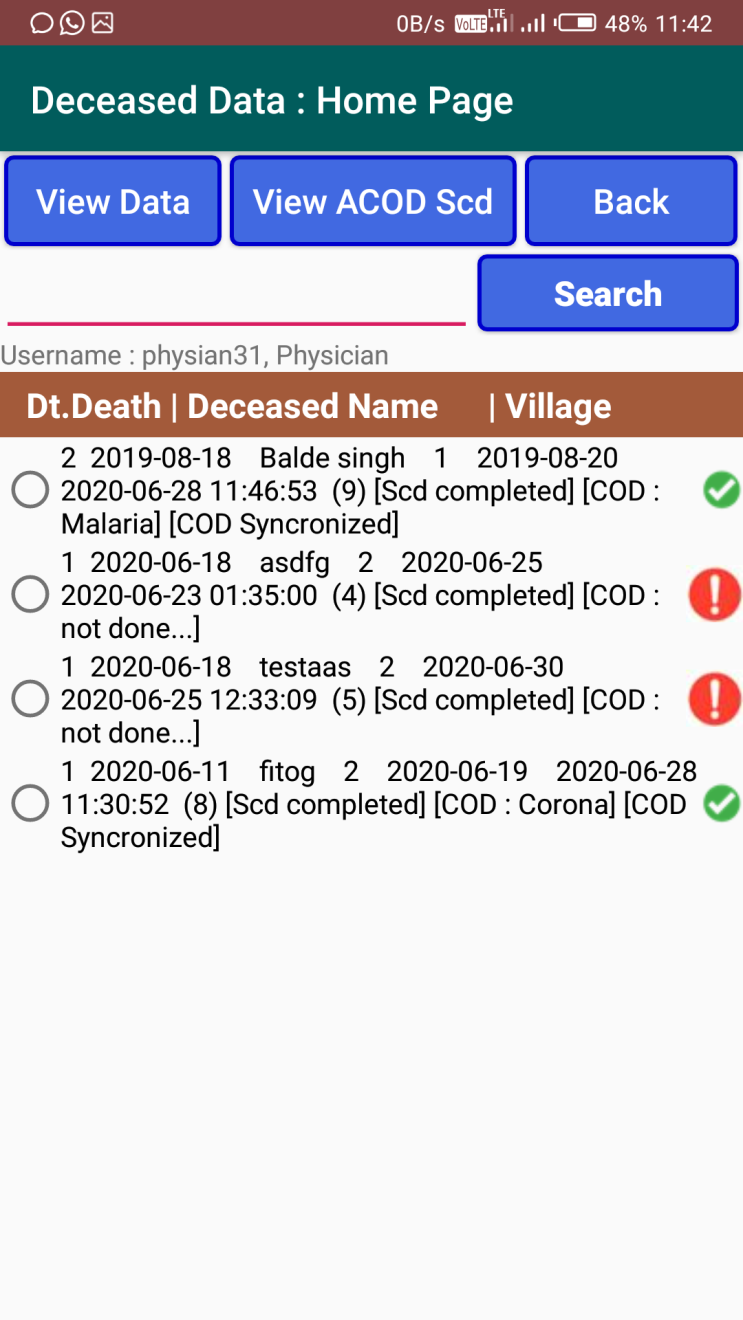 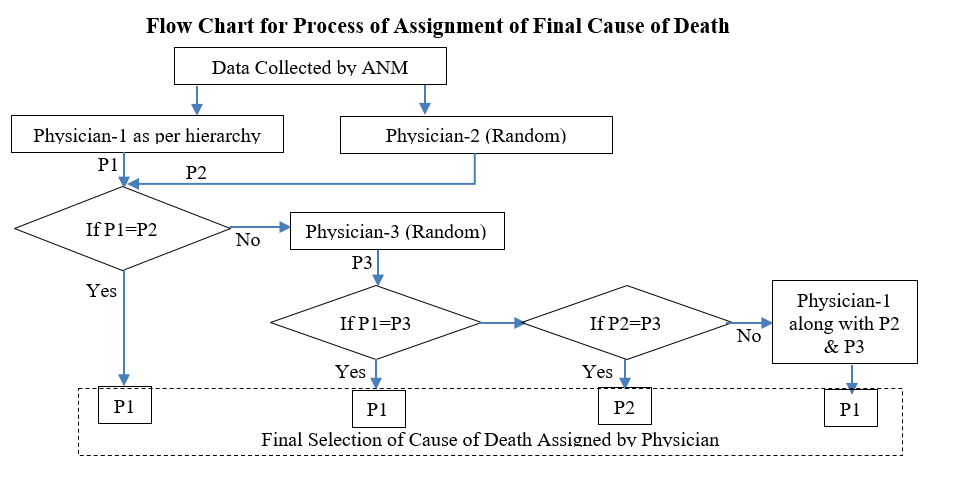 Received National Award for project on TB in Tribal Areas
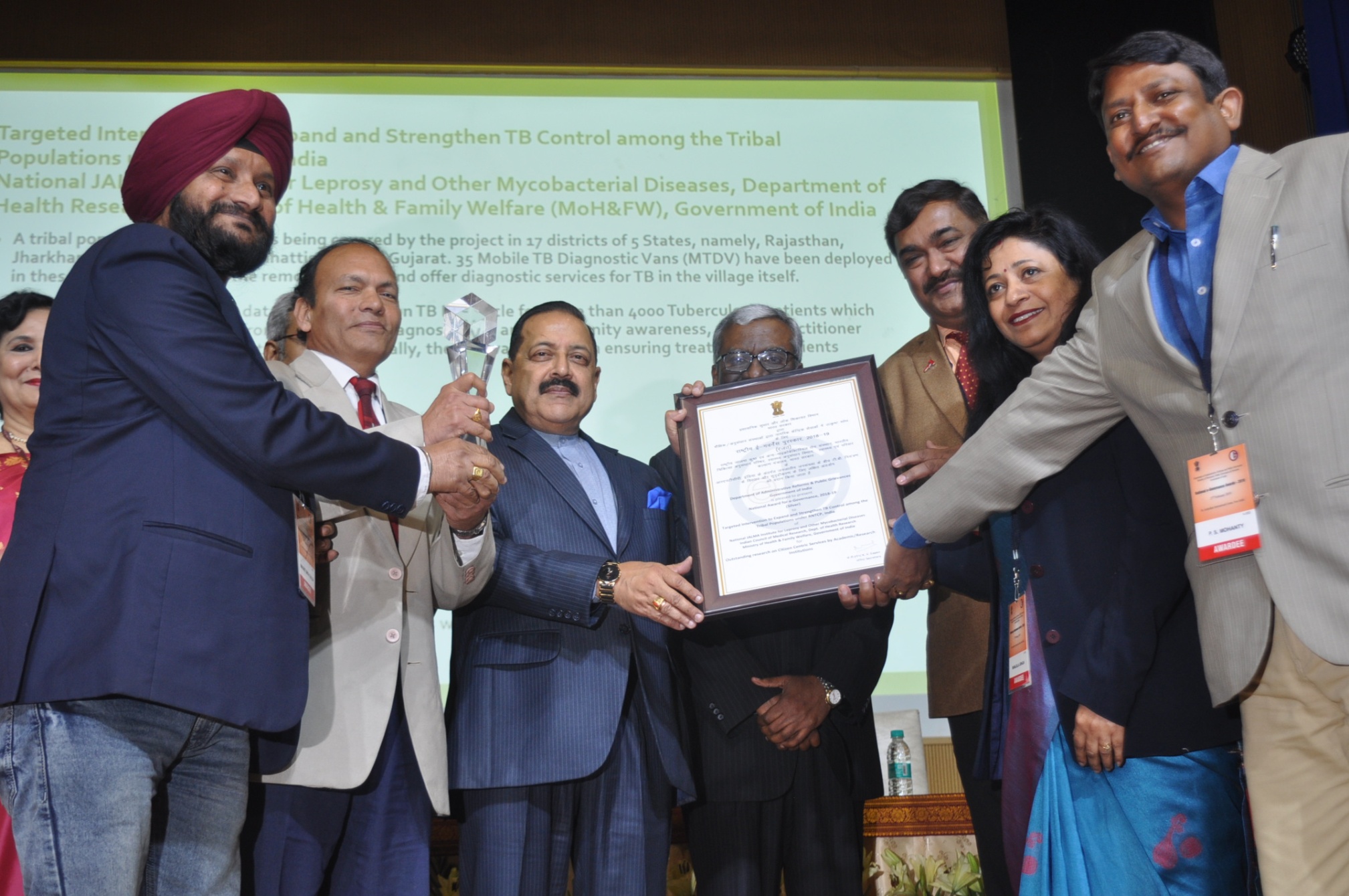 Result
Dynamic Apps are prepared and their design depends on the database of the main server

Dynamic nature of mobile application makes updation more easy. 

The data synchronization procedure becomes simple 

Data analysis becomes more powerful
21
Thank You
22